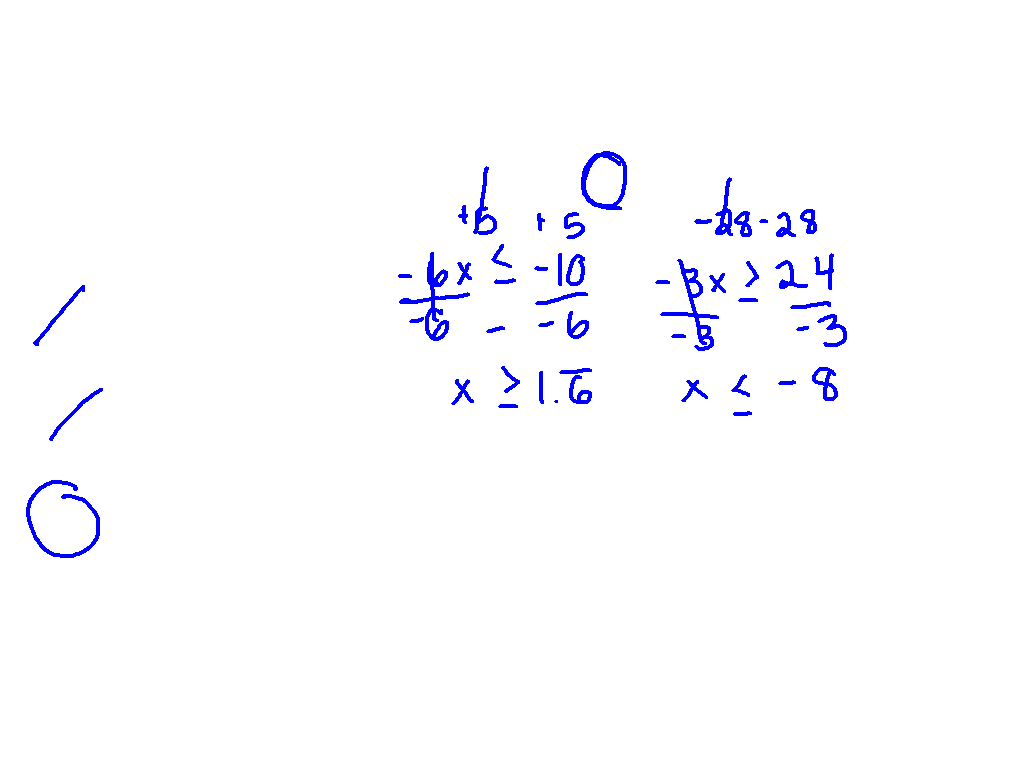 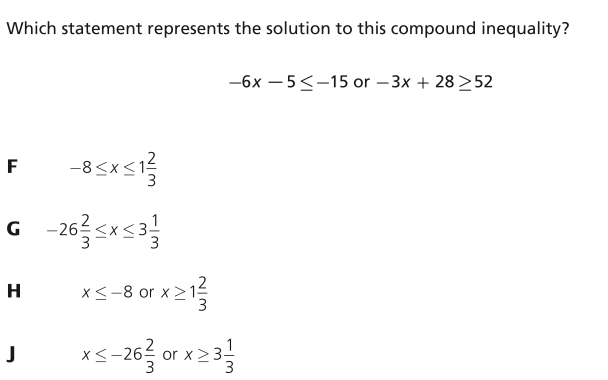 Inequality Word Problems
I CAN and I WILL solve real world problems using inequalities.
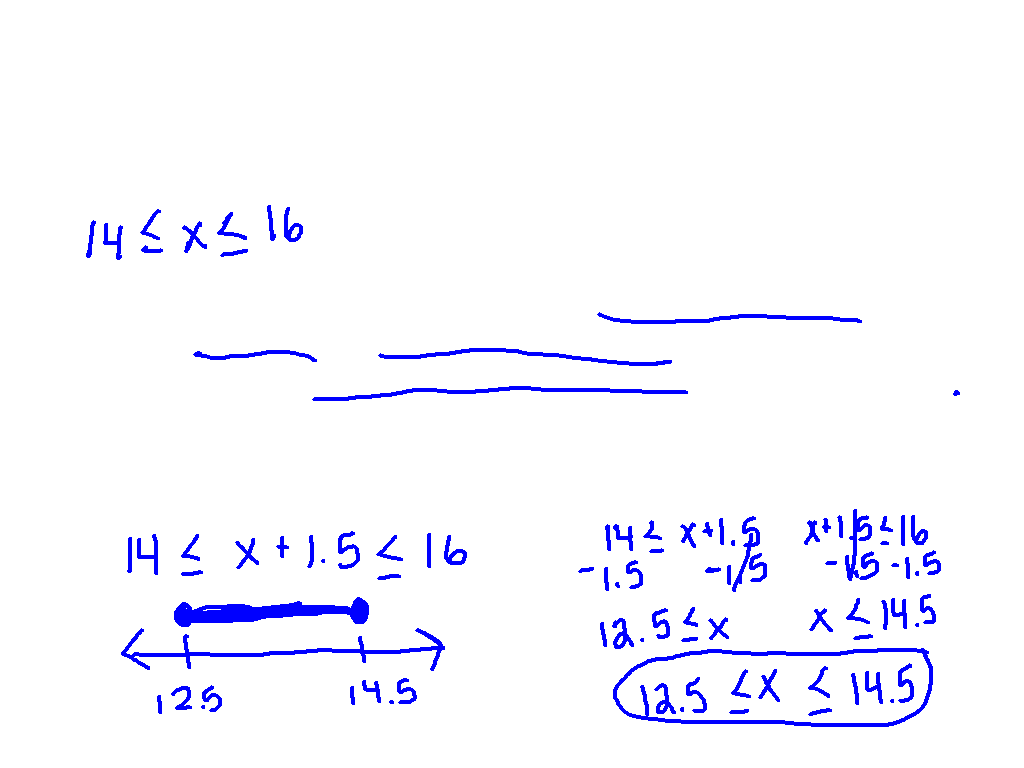 Let’s Try Together
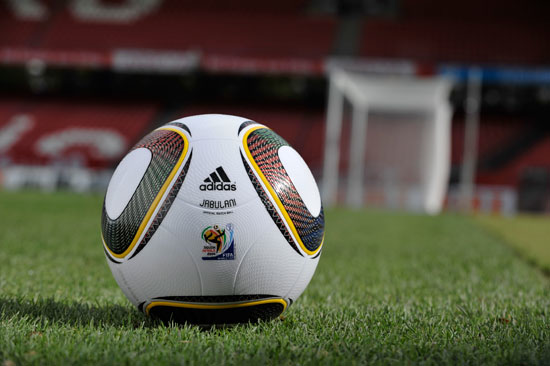 The ball used at a soccer game may not weigh more than 16 ounces or less than 14 ounces at the start of the match.  After 1.5 ounces of air was added to a ball, the ball was approved for use in a game.  Write and solve a compound inequality to show how much the ball might have weighed before air was added.
Get your desk ready for partner practice.
00
10
09
08
07
06
05
04
03
02
01
00
Countdown ClockBy Dr. Jeff Ertzberger
Back to Clock Home
What am I doing?
Completing your tangram. 

Solve the word problems.  

Word problems will be homework if you don’t finish.
Move desks back.
00
45
44
43
42
41
40
39
38
37
36
35
34
33
32
31
30
29
28
27
26
25
24
23
22
21
20
19
18
17
16
15
14
13
12
11
10
09
08
07
06
05
04
03
02
01
00
Countdown ClockBy Dr. Jeff Ertzberger
Back to Clock Home